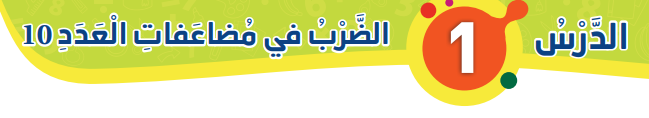 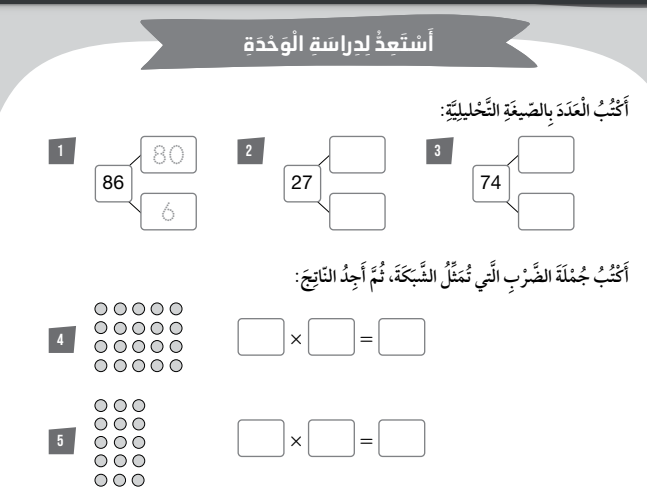 70
20
7
4
5
4
20
15
3
5
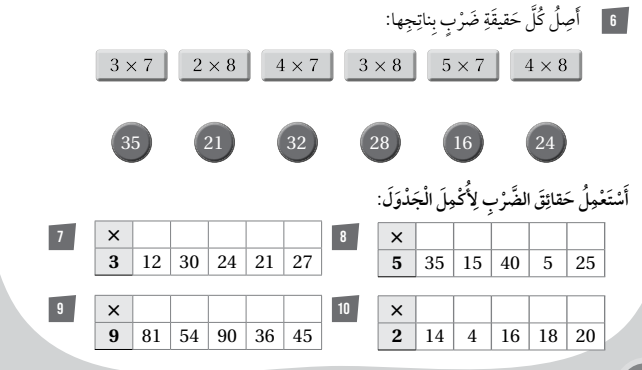 10
4
8
9
1
5
8
3
7
7
10
9
9
4
5
10
8
7
6
2
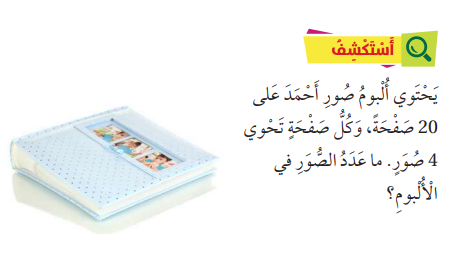 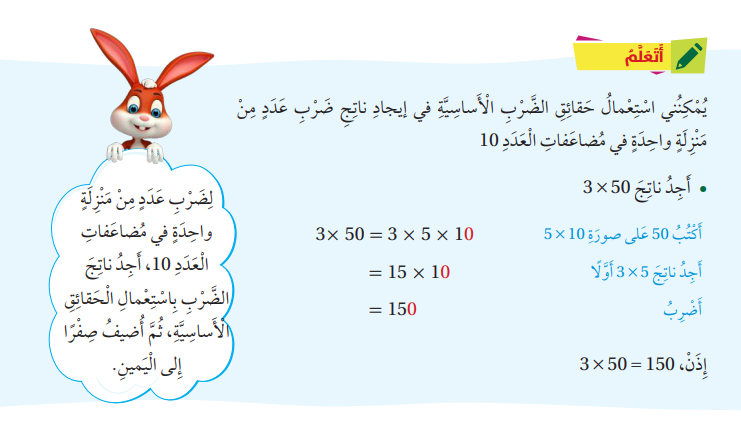 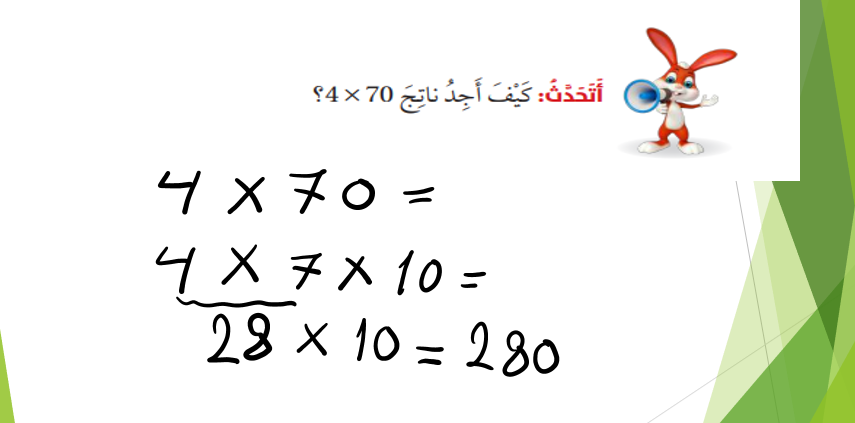 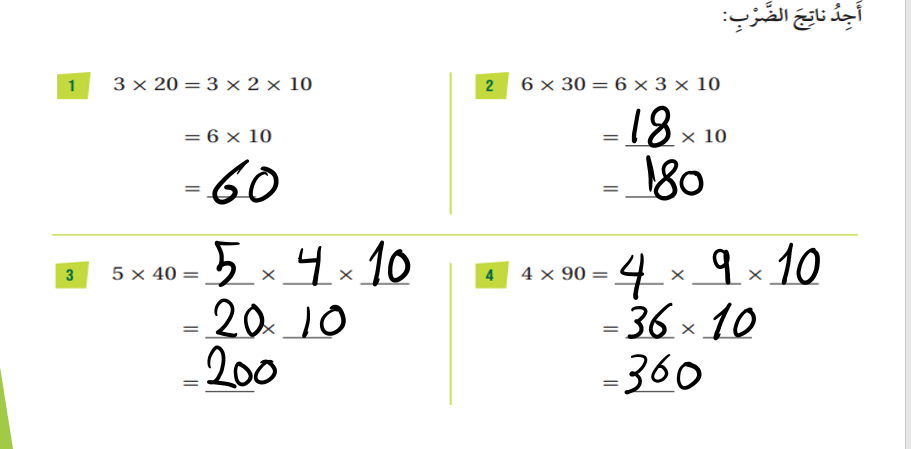 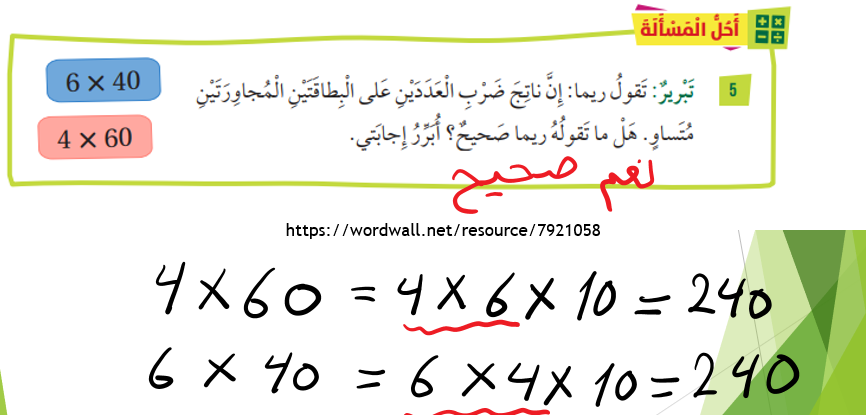 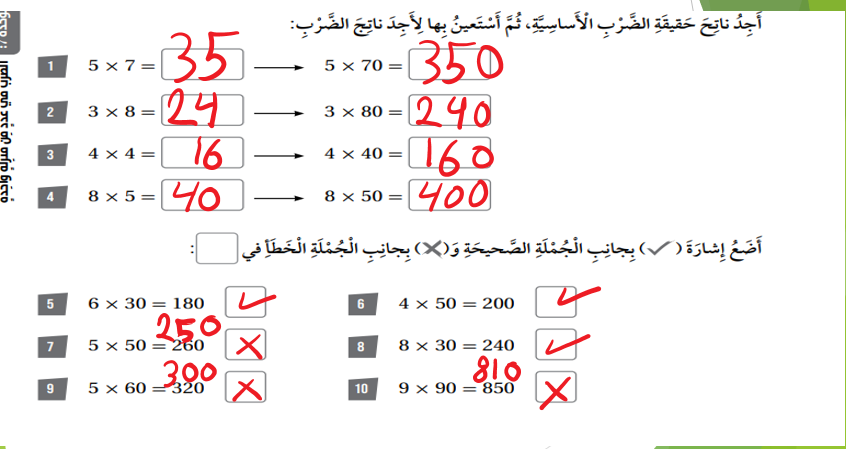 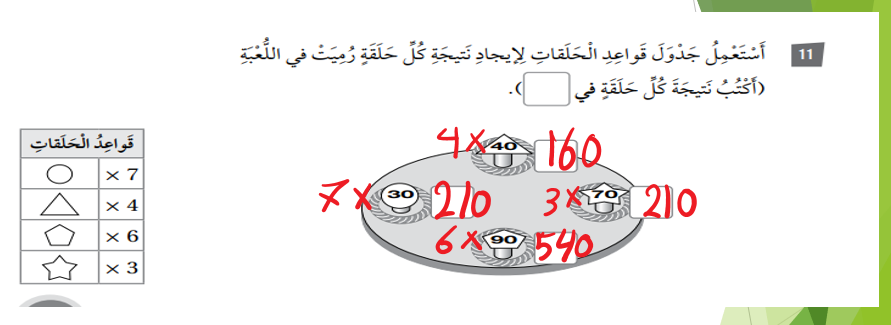